BAB IXPEMROGRAMAN MIKROPROSESOR Z-80 CPU PADA MPF-1
Oleh:
Ilmawan Mustaqim
[Speaker Notes: Tingkat kemampuan memprogram sebuah mikroprosesor sangat
ditentukan oleh penguasaan set instruksi disamping juga jam terbang
penggunaan komputer mikro. Untuk lebih meningkatkan kemampuan
penguasaan set instruksi berikut disajikan kasus-kasus program dan
penyelesaiannya.]
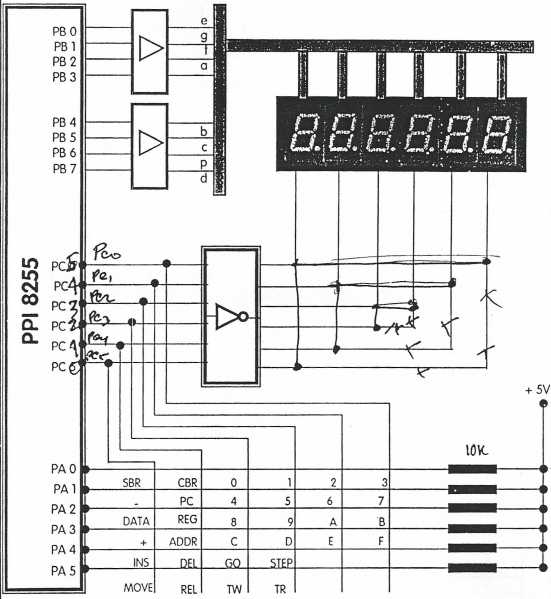 Monitor dan Keyboard MPF-1
Monitor MPF-1 menggunakan 6 buah sevent segment dan keyboard menggunakan konfigurasi matrik 6x6 diatas sebuah peripheral PPI 8255.
Bentuk konfigurasi rangkaian monitor - keyboard MPF-l ditunjukkan pada gambar berikut.
[Speaker Notes: Tingkat kemampuan memprogram sebuah mikroprosesor sangat
ditentukan oleh penguasaan set instruksi disamping juga jam terbang
penggunaan komputer mikro. Untuk lebih meningkatkan kemampuan
penguasaan set instruksi berikut disajikan kasus-kasus program dan
penyelesaiannya.]
Monitor dan Keyboard MPF-1
Dengan menggunakan komponen utama PPI8255 yang dapat diprogram: 
enam saluran pada Port A ( PA5 s/d PA0) digunakan sebagai input untuk matrik keyboard, 
delapan buah saluran Port B (PB5 s/d PBO) digunakan untuk saluran pengendalian segment 
dan enam buah saluran Port C (PCSs/d PCO)digunakan untuk pemilihan LED.
Monitor dan Keyboard MPF-1
Monitor MPF-l menggunakan LED sevent segment Commond Cathoda. 
Dengan konfigurasi seperti gambar:
Segment a terhubung dengan PB3
Segment b terhubung dengan PB4
Segment c terhubung dengan PB5
Segment d terhubung dengan PB7
Segment e terhubung dengan PB0
Segment f terhubung denqan PB2
Segment g terhubung denqan PB1
Segment p terhubung denqan PB6
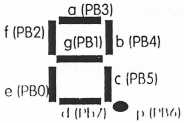 Monitor dan Keyboard MPF-1
Dari penjelasan gambar sebelumnya, dapat ditetapkan bahwa LED akan menyala jika anoda segment berlogika 1 dan katoda berlogika 0. Sebaliknya LED segment akan padam. 
Untuk membangun data penyalaan LED diperlukan data nyala sesuai dengan konfigurasi Port. 
Sebagai contoh untuk menyalakan angka 0 diperlukan data:



Maka penyalaannya adalah BDh
Monitor dan Keyboard MPF-1
Untuk memudahkan penjabaran data penyalaan segment untuk tiap karakter dapat diformulasikan menggunakan tabel berikut:
Monitor dan Keyboard MPF-1
Untuk memilih LED yang mana untuk diakfifkan dari 6 buah LED seven segment yang terpasang, kembali melihat gambar pertama, dimana:
PC0 digunakan untuk mengendalikan LED6 (led paling kanan)
PCl digunakan untuk mengendalikan LED5
PC2 digunakan untuk mengendalikan LED4
PC3 digunakan untuk mengendalikan LED3
PC4 digunakan untuk mengendalikan LED2
PC5 digunakan untuk mengendalikan LED1 (led paling kiri)
PC6 tidak terpasang
PC7 tidak terpasang
Monitor dan Keyboard MPF-1
Dengan konfigurasi Port C seperti itu dimana sebelum masuk ke common dari LED segment dilewatkan masing-masing ke sebuah buffer inverter maka port pemilih LED berkeadaan status aktif tinggi. 
Susunan data pemilihan LED sebagai adalah berikut: 
(Port PC7 dan PC6 dibuat berlogika 1)
Monitor dan Keyboard MPF-1
Kedua data yang telah diturunkan yaitu data pembentuk karakter dan data pemilih LED dapat digunakan sebagai data pengendalian monitor pada MPF-1.
Sebagai suatu contoh jika diinginkan penyalaan LED 1 dengan karakter angka 2 artinya:
LED1 paling kiri menyala angka 2 dan LED 2 hingga LED 6 padam.
Monitor dan Keyboard MPF-1
Maka data penyalaan dan pemilihannya adalah:
Data penyalaan angka 2 adalah 9Bh
Data pemilihan LED paling kiri adalah E0h
Jadi programnya adalah :
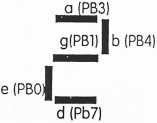 Monitor dan Keyboard MPF-1
Contoh:Penyalaan LED2 dengan karakter angka 4 artinya:
LED1 paling kiri padam, LED 2 menyala angka 4, LED 3 hingga LED 6 padam.
Maka data penyalaan dan pemilihannya adalah:
Data penyalaan angka 4 adalah 36h
Data pemilihan LED2 adalah D0h
Jadi programnya adalah :
Monitor dan Keyboard MPF-1
Kedua contoh program memberi suatu model penyalaan statis yaitu suatu bentuk penyalaan dimana dalam satu waktu hanya ada satu jenis karakter yang dapat disajikan. 
Hal ini terjadi karena masing-masing segment pada seliap LED terhubung menjadi satu pada Port B.
PB0 terhubung dengan segment e LED1, segment e LED2, segment e LED3, segment e LED4, segment e LED5,dan segment e LED6.
PBl terhubung dengan segment g LED1, segment g LED2, segment g LED3, segment g LED4, segment g LED5, dan segment g LED6.
dan seterusnya.
Monitor dan Keyboard MPF-1
Agar penyalaan LED dapat menyajikan karakter yang berbeda, maka tiap LED harus dinyalakan secara bergantian dengan perioda nyala tertentu.
Jika perioda nyala LED cukup lama maka LED akan nampak nyala bergantian.
Apabila perioda nyala LED dipercepat maka LED seakan-akan nampak menyala bersama-sama namun sesungguhnya nyala bergantian.
Cara penyalaan LED bergantian dengan perioda yang tepat agar nyala LED cukup terang disebut penyalaan dinamik dan penyalaan tersebut disebut penyalaan secara Multiplek.
Monitor dan Keyboard MPF-1
Pola penyalaan multiplek dapat dijelaskan menggunakan algoritma sebagai berikut :
LED 6 (paling kanan) dinyalakan selama periode tertentu, sedangkan LED lainnya tetap padam selama periode itu.
Kemudian LED5 dinyalakan selama periode tertentu sedangkan LED lainnya tetap padam pada periode itu.
Selanjutnya LED4 dinyalakan selama periode tertentu sedangkan LED lainnya tetap padam pada periode itu.
Selanjutnya LED3 dinyalakan selama periode tertentu sedangkan LED lainnya tetap padam pada periode itu.
Selanjutnya LED:2 dinyalakan selama perioda tertentu sedangkan LED lainnya tetap padam pada periode itu.
Selanjutnya LEDl dinyalakan selama periode tertentu sedangkan LED lainnya tetap padam pada periode itu.